Cryptographic hardness of correlated sampling : a small piece of
Mark Bun, Marco Gaboardi, Max Hopkins, Russell Impagliazzo, Rex Lei, Toniann Pitassi, Satchit Sivakumar, Jessica Sorrell
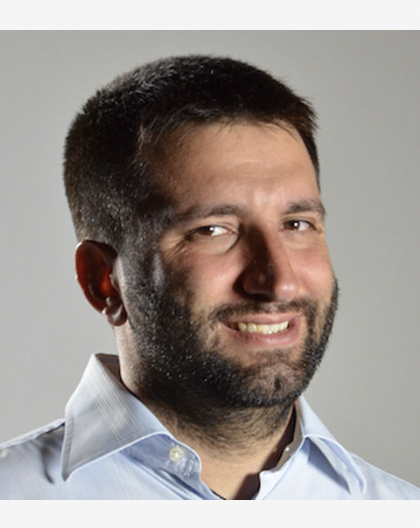 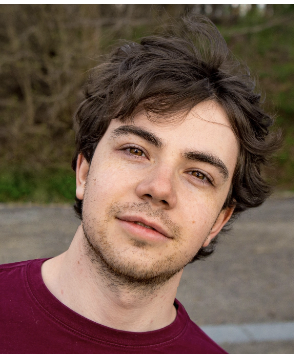 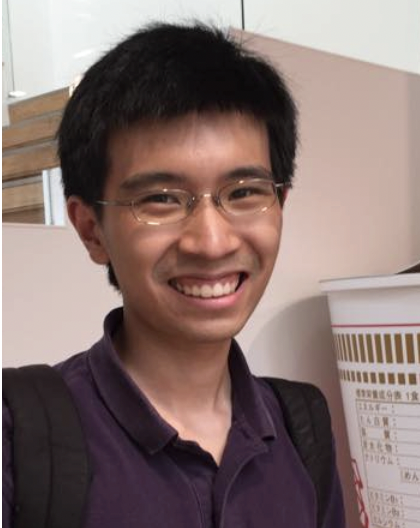 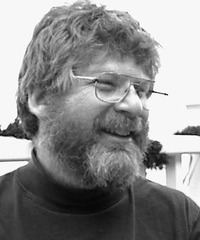 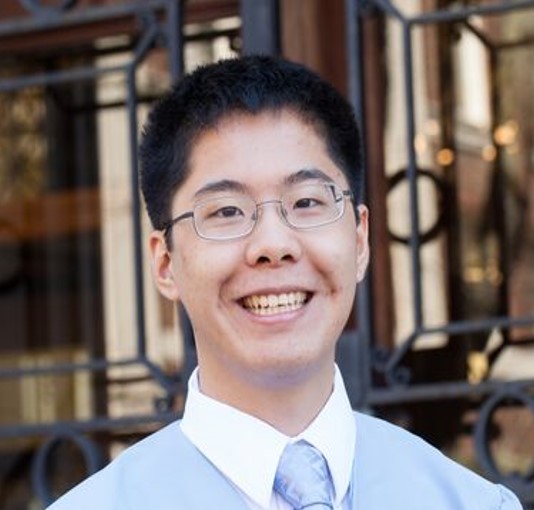 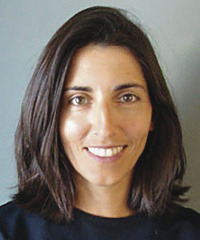 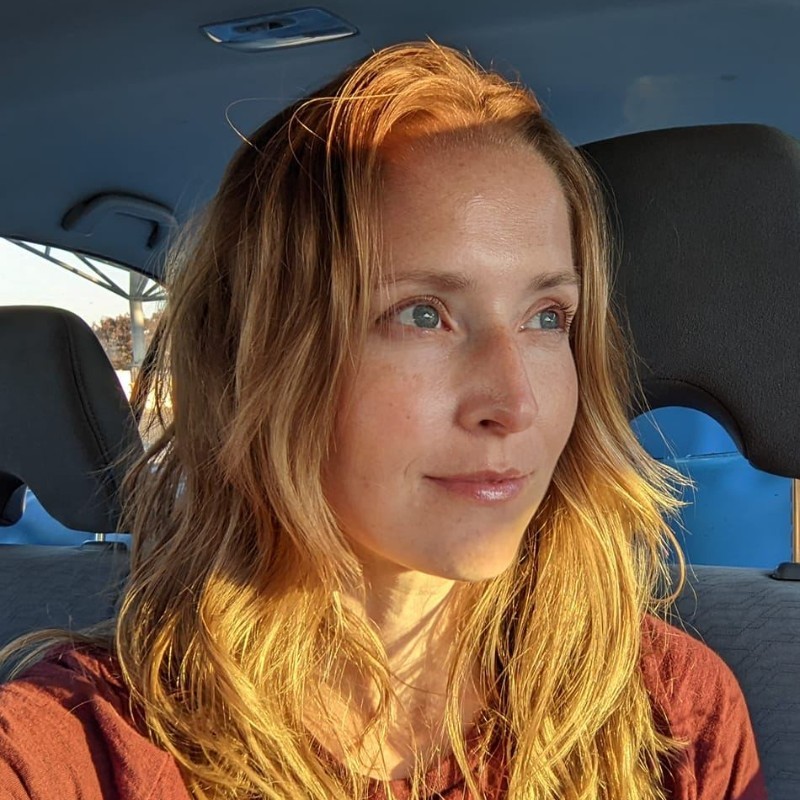 U Penn
BU
BU
UCSD
UCSD
UCSD
Columbia
BU Algorithms and Theory Seminar
1
Replicability in Learning
Mark Bun, Marco Gaboardi, Max Hopkins, Russell Impagliazzo, Rex Lei, Toniann Pitassi, Satchit Sivakumar, Jessica Sorrell
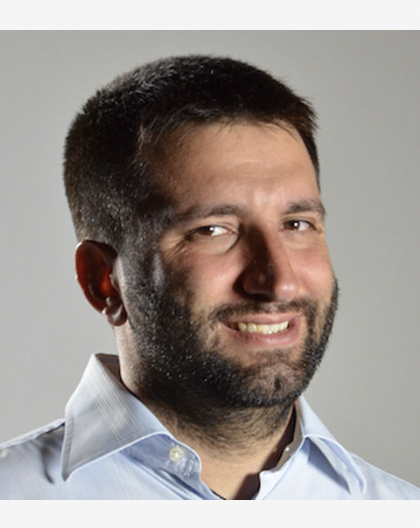 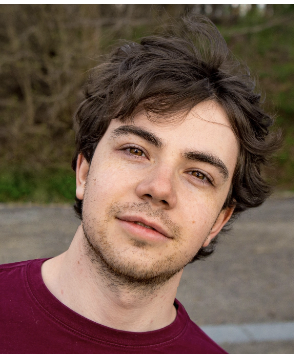 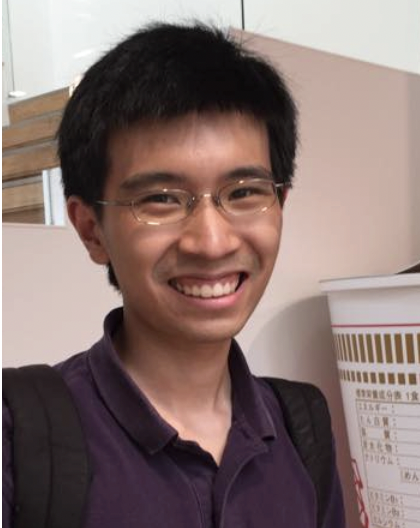 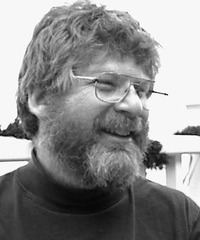 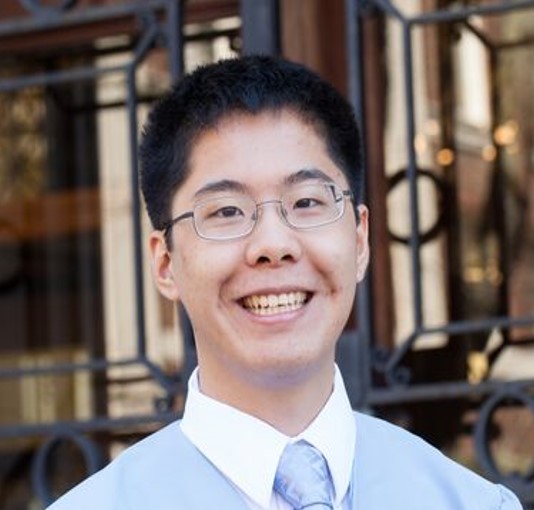 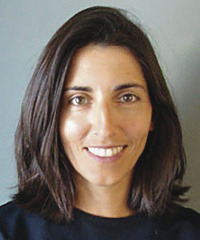 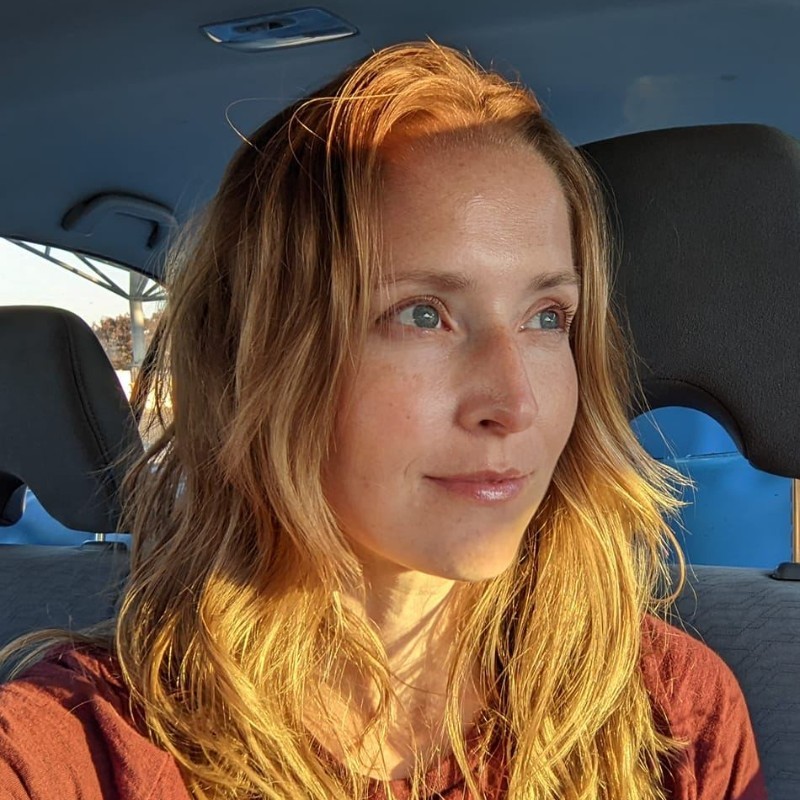 U Penn
BU
BU
UCSD
UCSD
UCSD
Columbia
BU Algorithms and Theory Seminar
2
Replicability
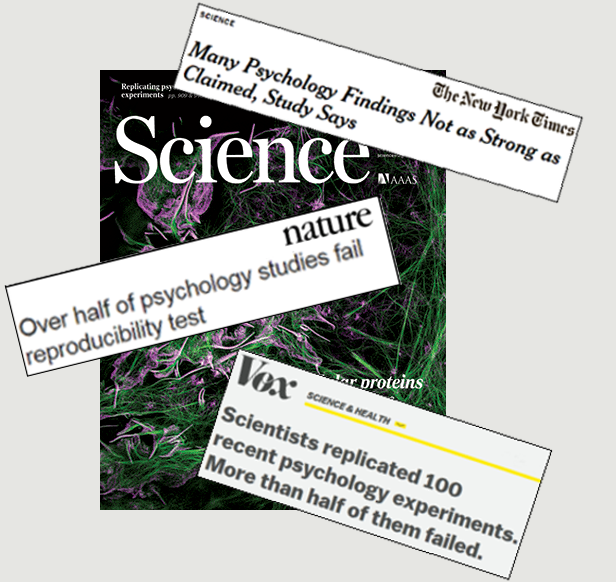 Replication Crisis in Empirical Science
3
[Speaker Notes: In the midst of a replication crisis in empirical science. Many prominent empirical studies have been shown to be bogus- when the same experiment was carried out with different data, the same results were not obtained. Often authors who were well-meaning but had gaps in statistical methodology (for e.g. chose their experiment based on the data/adaptively selected new experiments based on preliminary results and only reported the best ones), that resulted in overfitting to the dataset being analyzed.
Shai Ben David et al.- Stability for clustering. Call out their work perhaps.]
Stability
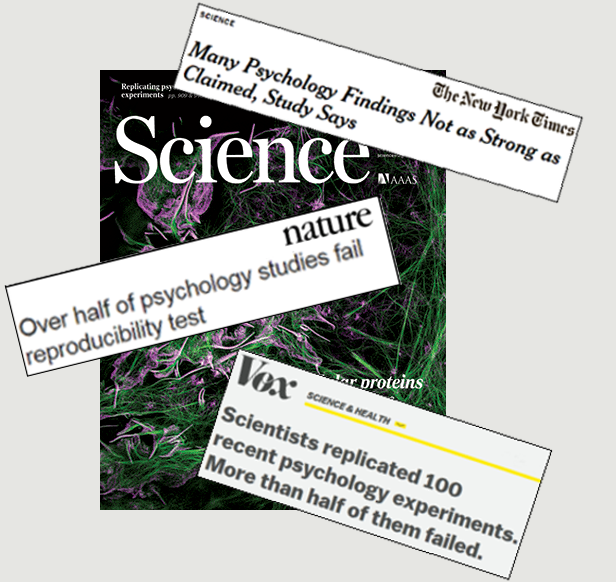 Stability is the principle that the same study when carried out on new data should produce similar results.
What does similar results mean?
Intuitively, means `close’. However, outcomes don’t always have a clear measure of closeness.
Replication Crisis in Empirical Science
4
[Speaker Notes: However, this is not always the case.]
Replicability
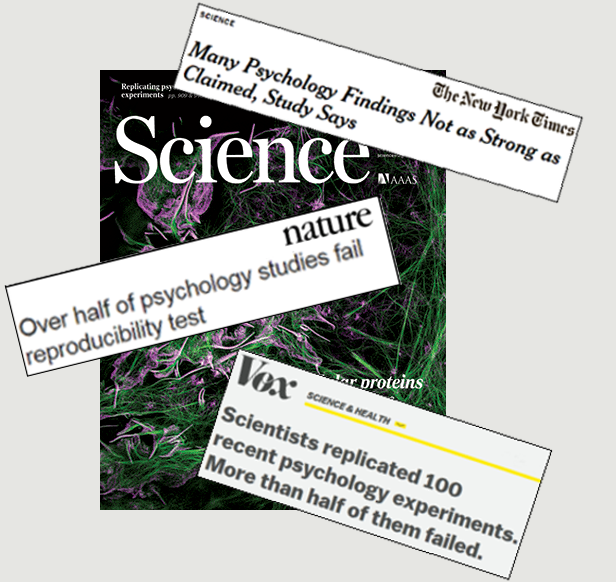 Replicability is the principle that the same study when carried out on new data should produce the same results.
What does ``the same’’ mean?  It means literally
the same.  Every bit of output is identical.

Isn’t this too strong to expect?
Replication Crisis in Empirical Science
5
[Speaker Notes: These studies violated a fundamental principle of experimental science- replicability. Replicability is the principle that the same study when carried out on new data should produce the same results. The primary purpose of ensuring replicability is to avoid overfitting to the analyzed data- obtaining the same consequences on new data guarantees that this is unlikely.]
Replicability
[Impagliazzo Lei Pitassi Sorrell] Replicability as a stability property of algorithms 
Take same results literally.
6
[Speaker Notes: One recent work formalizes this. Explain definition. Conclusions can’t depend on specific data sample, and so need to apply more broadly. But more importantly, verifiable-you publish study with the random coins you used and I can run the same study with same random coins but different data and check if I get the same output. Strong definition.]
Replicability
[Impagliazzo Lei Pitassi Sorrell] Replicability as a stability property of algorithms 
Take same results literally.
Close to 0!
7
[Speaker Notes: the parameter 1-rho indicates the probability with which the outomes are the same- and we want this to be close to 1, hence we think of rho as ideally being close to 0 (a small constant like 0.01).So one comment I often hear is that this definition looks impossible to achieve. So in the next part of this talk, we’ll investigate this more.]
Replicability
[Impagliazzo Lei Pitassi Sorrell] Replicability as a stability property of algorithms 
Take same results literally.
Close to 0!
Inspired by work on pseudodeterministic algorithms 
    [Gat-Goldwasser’11, Grossman-Liu’19, Goldreich’19]
Independent work of [Ghazi-Kumar-Manurangsi’21]
Generalization of Global Stability [Bun-Livni-Moran’20]
8
[Speaker Notes: Inspired by….

Mark: Depending on audience, connecting to pseudodeterminism is a good idea. Want same outcome whp over the choice of algorithm’s randomness (here, over random samples from distribution). Interchanging roles of input and randomness.]
Is replicability achievable?
9
Is replicability achievable?
Attempt 1: Average outcomes
Estimate bias of coin
Replicability?
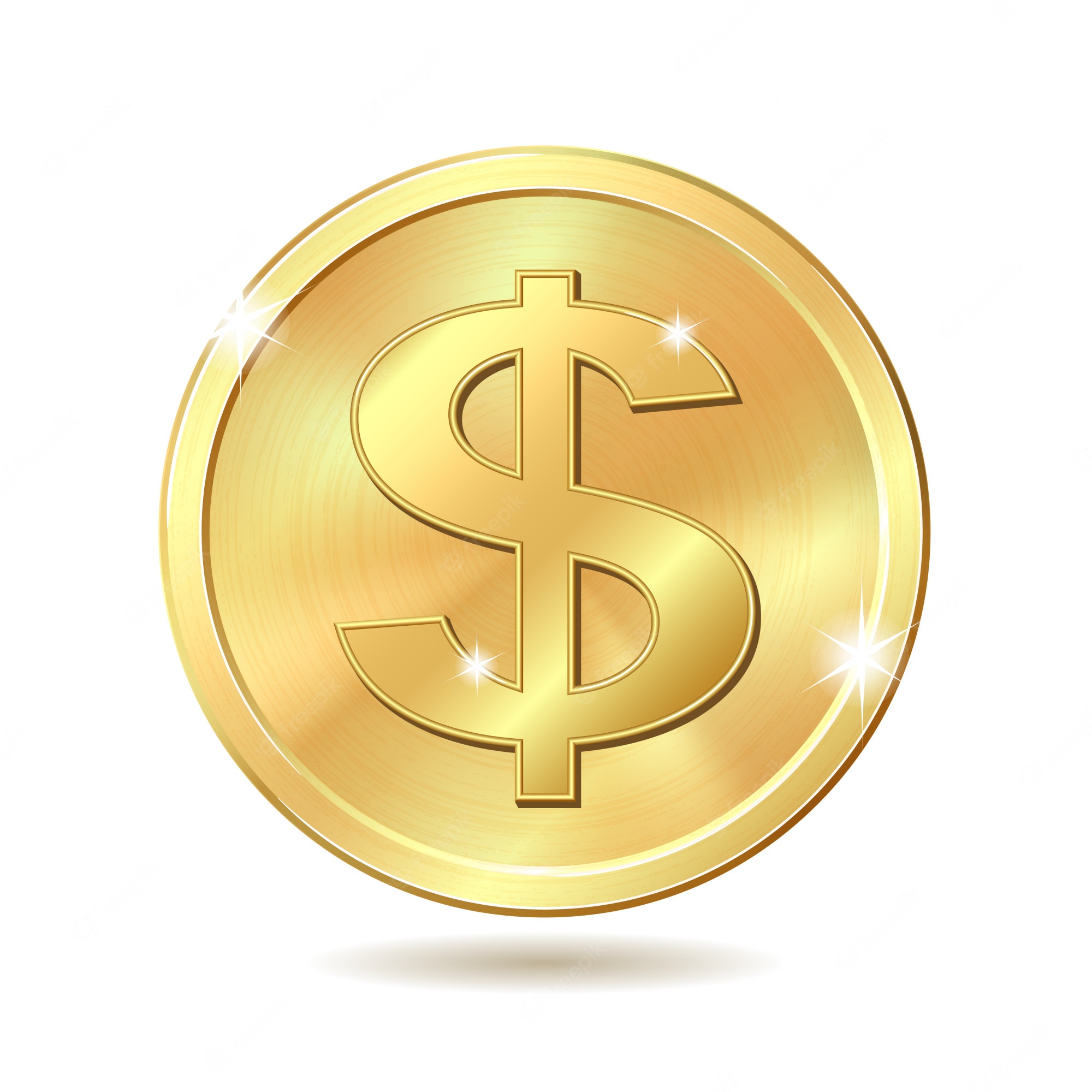 .
.
.
.
.
.
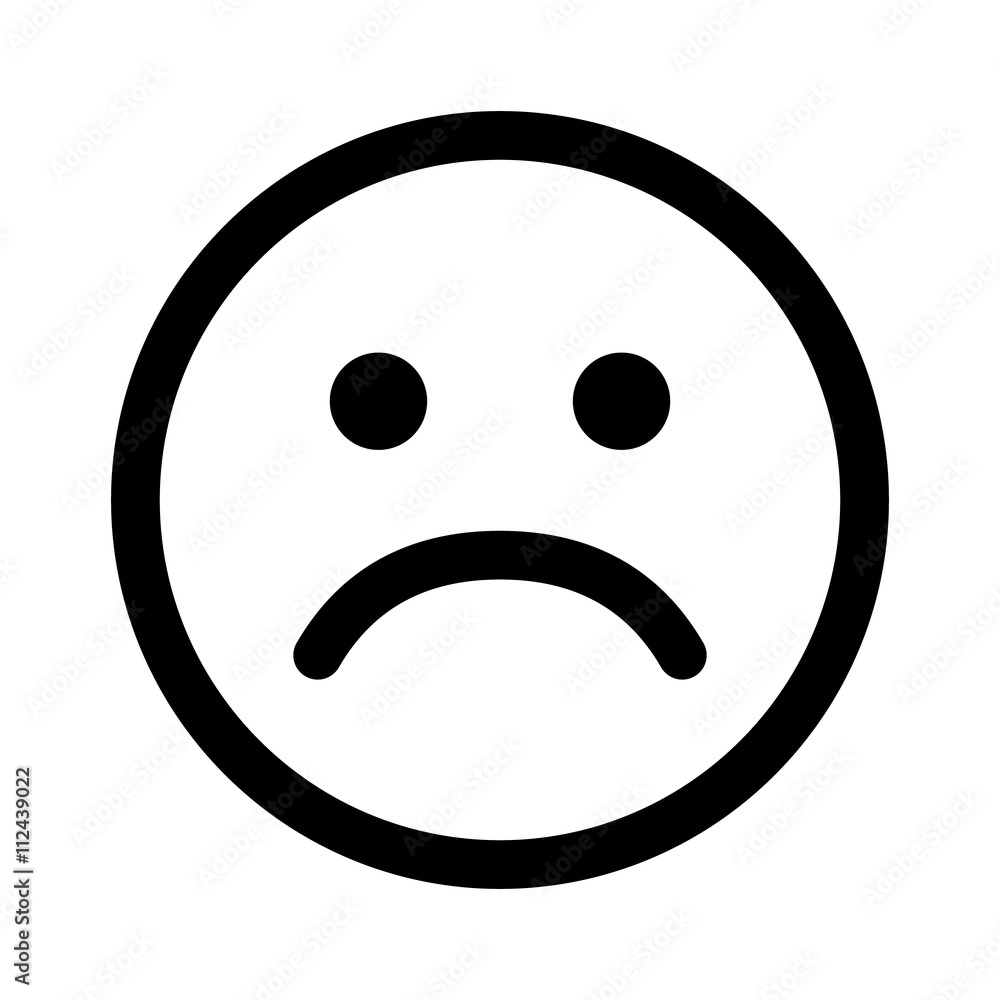 Stable but not replicable
10
[Speaker Notes: While the averages on two datasets are not exactly the same, they certainly are close as long as the number of samples is large. This motivates the next strategy.]
Is replicability achievable?
Replicability definition:
Attempt 2: Average + round
Guessing bias of coin
Round down
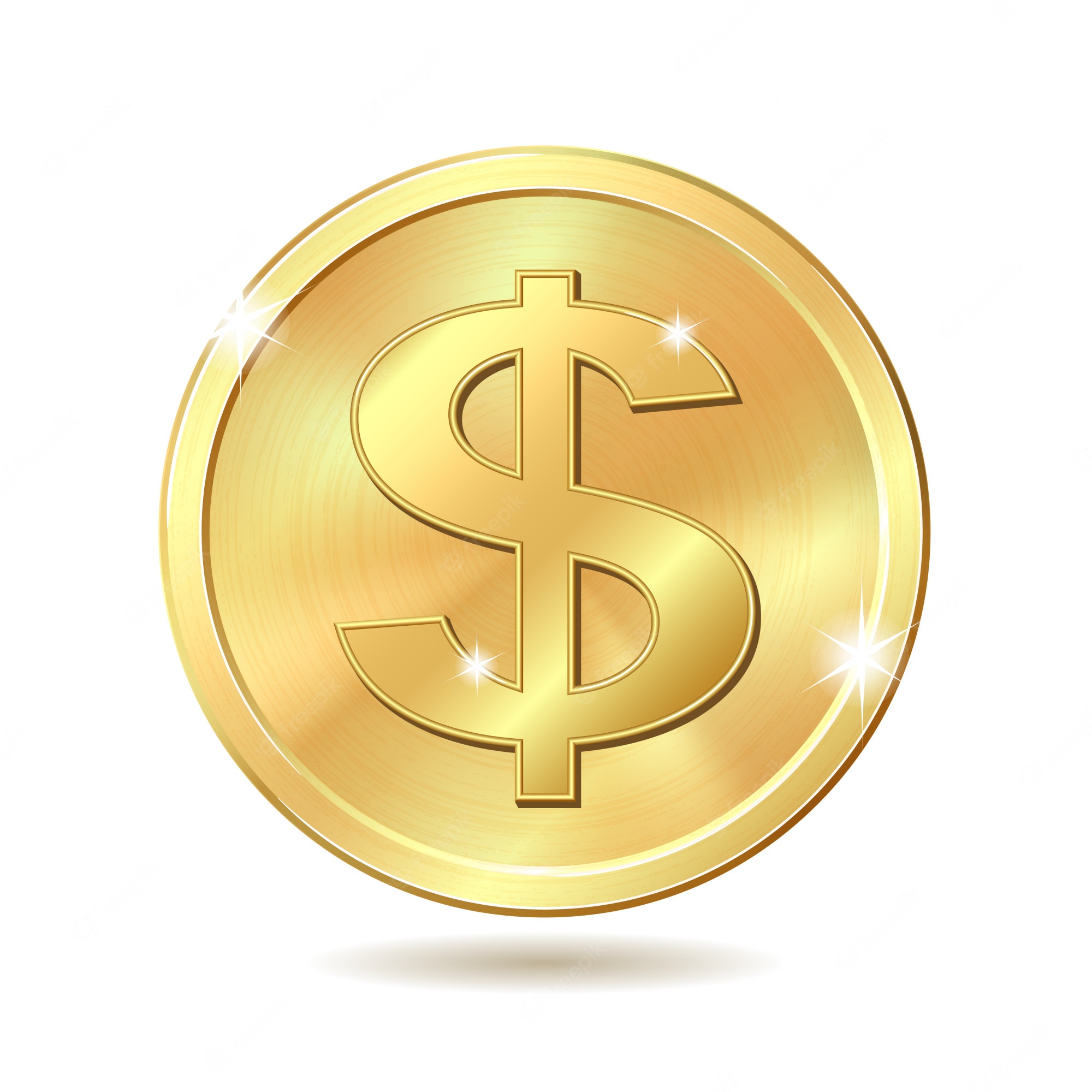 .
.
.
Replicability?
11
[Speaker Notes: Consider the case where the unknown bias p = 0.5. Then, the average of a dataset drawn i.i.d. from such a Bernoulli will be above and below 0.5 with the same probability. Averages above 0.5 are rounded to 0.5 or higher and averages below 0.5 are rounded to 0.4 or lower.]
Is replicability achievable?
Replicability definition:
Attempt 2: Average + round
Guessing bias of coin
Round down
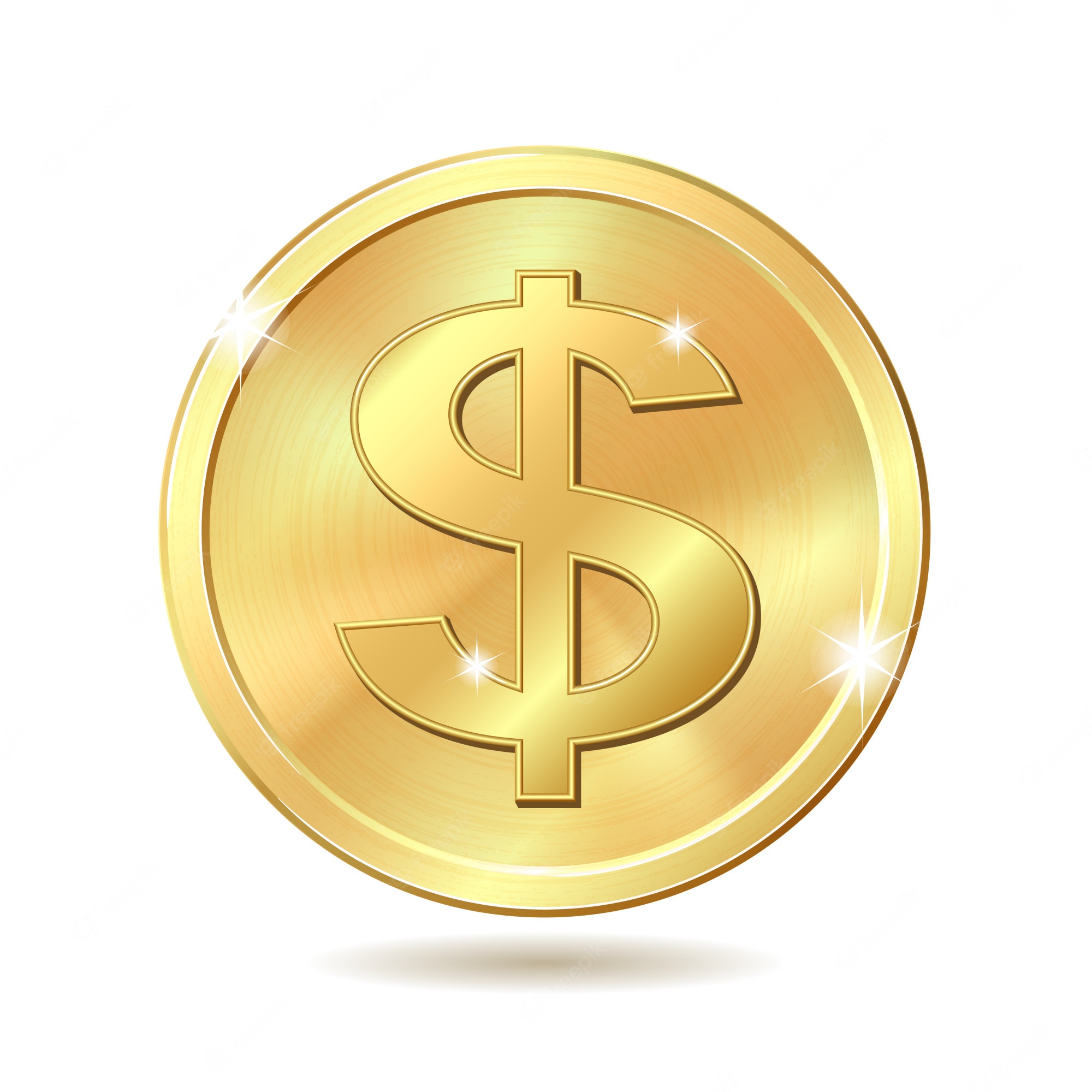 .
.
.
Replicability?
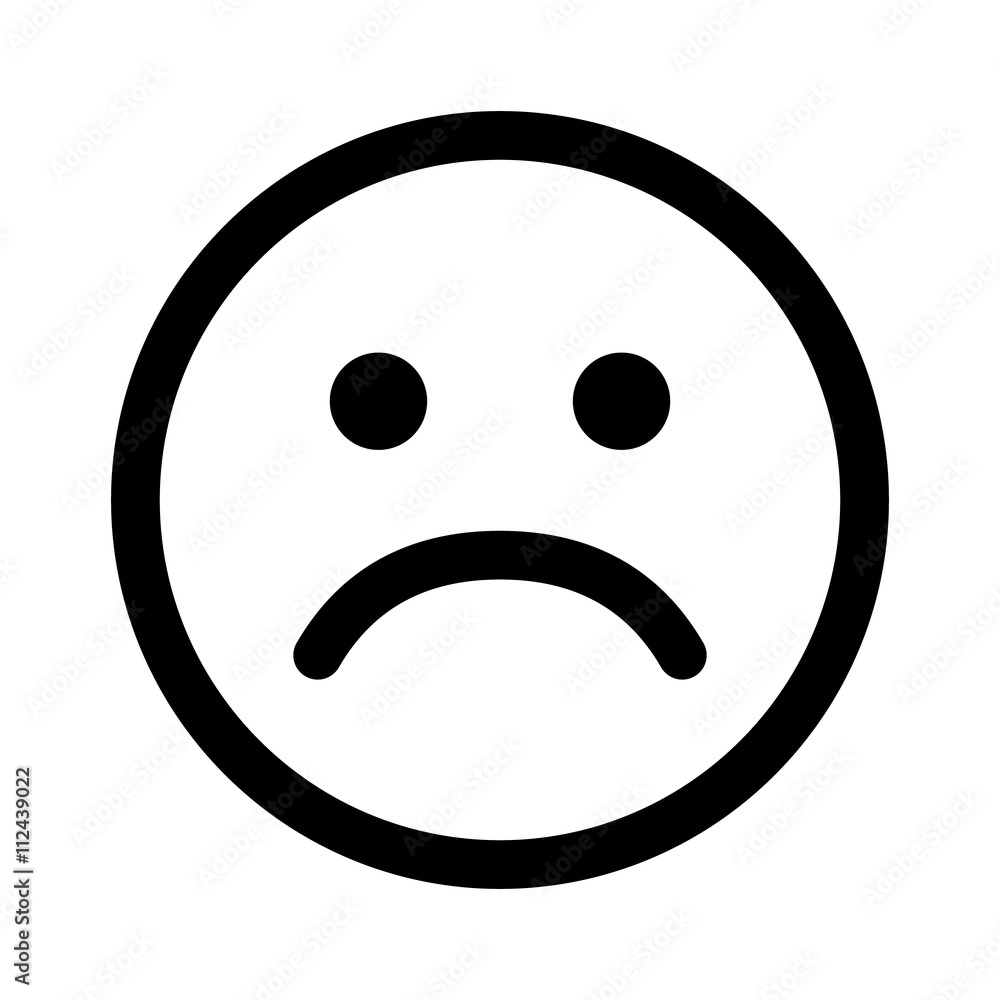 Neither stable nor replicable , when on border
12
[Speaker Notes: Hence, when we run the same algorithm on two independently drawn datasets, one average could be rounded to a value above 0.5 and the other to a value below 0.5 with probability a half. Hence, the algorithm is at most 0.5-replicable, and since we want the replicability parameter to be close to 0, this is not good enough.]
Is replicability achievable?
Replicability definition:
Attempt 3: Average + randomized round
Guessing bias of coin
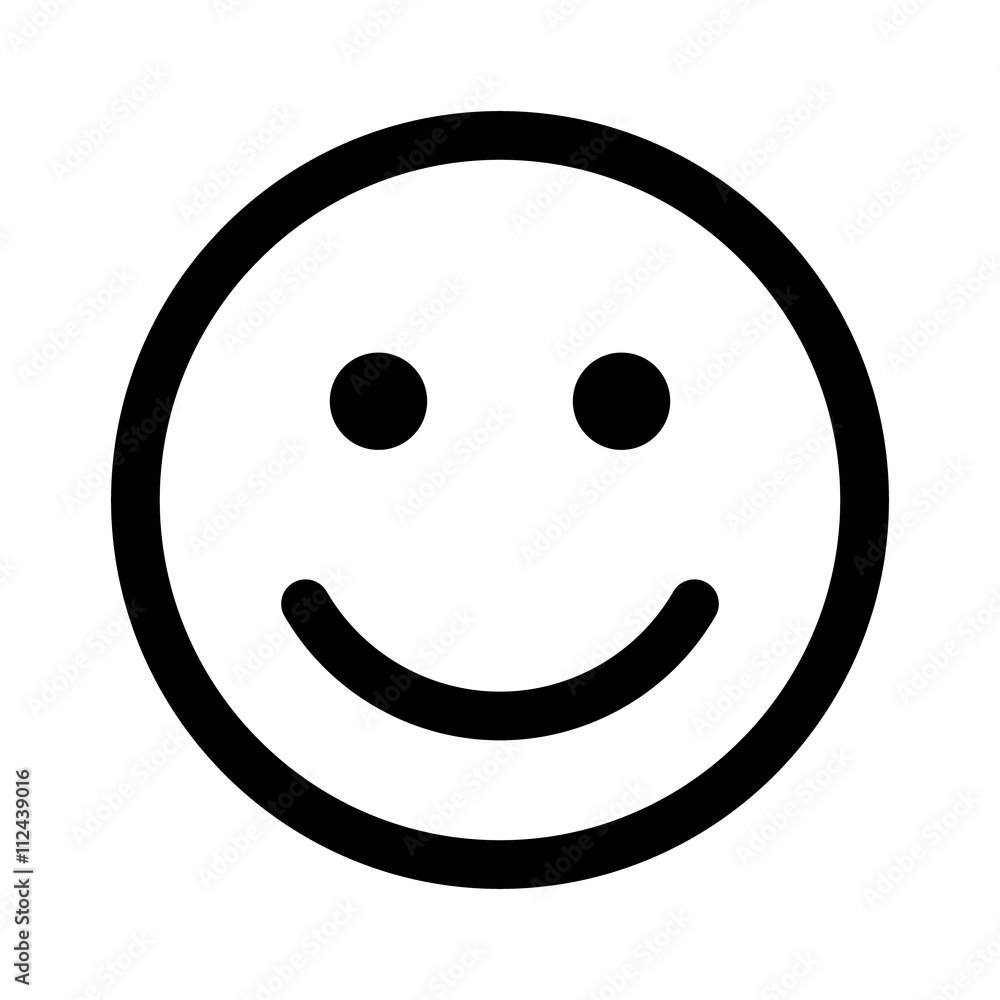 13
[Speaker Notes: Overall, we get that the algorithm is O(rho) replicable when given roughly 1/rho^2 samples.

Mark: Get rid of big O.]
Randomized Rounding for Replicability
[Impagliazzo Lei Pitasso Sorrell ‘22]: Use randomized rounding to get replicable algorithms for:
Heavy hitters
Approximate median
PAC learning halfspaces
14
[Speaker Notes: This technique of randomized rounding can be used in more and more complicated ways to get algorithms for more complicated statistical tasks, [ILPS22] did these for some of which are listed on the slide.]
Randomized Rounding for Replicability
[Impagliazzo Lei Pitasso Sorrell ‘22]: Use randomized rounding to get replicable algorithms for:
Heavy hitters
Approximate median
PAC learning halfspaces
[One part of this work] Use  generalized randomized rounding, correlated sampling, as generic way to convert stability to replicability.   
[Also this work]. Use this as final link to prove privacy, stability and replicability are all equivalent in terms of sample complexity (up to unavoidable polynomial factors in the parameters)  
[This talk]  What are the barriers to making this equivalence also hold computationally, in terms of the computational complexity of algorithms?
15
[Speaker Notes: We extended this technique to get replicable PAC learning algorithms wherever possible.Now, replicable algorithms looked somewhat similar to algorithms satisfying other stability notions like differential privacy. So we were interested in systematically investigating these connections. To describe what we found, I’ll start by defining the other stability notions we looked at.]
Approx. Differential Privacy [Dwork McSherry Nissim Smith, 2006]
Formal definition of what it means for an algorithm on datasets to not reveal informationabout individuals.
For all neighboring datasets!
16
[Speaker Notes: And closeness is defined in terms of (eps,delta) closeness as shown in the box; all of you have seen it before.

Mark: foreshadow pure and approximate DP. 1 parameter- eps parameter.]
Perfect Generalization [Cummings Ligett Nissim Roth Wu]
17
[Speaker Notes: Explain definition.]
High level comparisons between stability notions
18
[Speaker Notes: Now, let’s compare these definitions to understand their similarities and differences. First, all of they all aim to quantify the idea that an algorithm ‘not be too dependent’ on its samples, which was a motivation for us to connect them. However, they do this very differently, to fit their specific desiderata. Next, we’ll compare them more closely.]
High level comparisons between stability notions
19
[Speaker Notes: One important distinction is that differential privacy is a worst case guarantee applies for *all neighboring datasets*, with no reference to a distribution. On the other hand, perfect generalization applies to all distributions, but the guarantee holds with high probability wrt two datasets drawn from the distribution (so not worst case), which could differ in a lot more than just one entry.]
High level comparisons between stability notions
20
[Speaker Notes: On the other hand, the notion of closeness that the notions demand is the same- output distributions on the two datasets are (epsilon, delta) close.]
High level comparisons between stability notions
21
[Speaker Notes: Both of these notions are distributional- i.e. they apply for all distributions over the data domain.]
High level comparisons between stability notions
22
[Speaker Notes: They also both reference independently sampled datasets from the domain.]
High level comparisons between stability notions
23
[Speaker Notes: However, the types of closeness of the algorithm’s output distribution on two independently drawn datasets is entirely different. Perfect generalization asks that the entire distribution of the algorithm on the two datasets be close in an epsilon, delta sense, whereas replicability asks that if they were run with the same randomness, that the output is the exact same. These notions seemed (atleast to us) technically incomparable, initially.]
High level comparisons between stability notions
24
[Speaker Notes: And finally, to compare replicability and differential privacy, both their quantifiers over datasets (distributional vs worst case), and their notion of closeness is entirely different.]
High level comparisons between stability notions
25
[Speaker Notes: And finally, to compare replicability and differential privacy, both their quantifiers over datasets (distributional vs worst case), and their notion of closeness is different.

Mark: Replicability seems stronger in terms of quantifying closeness of outputs.]
Equivalence anyway of stability notions
Correlated sampling, only non efficient step
26
[Speaker Notes: Others we don’t mention]
Connections between stability notions
Efficient Transformation
[Our work]
-
27
[Speaker Notes: Explain. Now, the connections we draw show that you can convert from any notion of stability to another by following the arrows. It turns out that this can be used for a number of applications concerning these notions.

Mark: What are on arrows? Spending a sentence or two explaining what that means.]
Applications
[Our work]
Perfect Generalization
New perfectly generalizing algorithms
Amplification of perfect generalization parameters
Conversion of one-way perfect generalization to perfect generalization
Replicability
New replicable algorithms
Amplification of replicability
Non-adaptive composition of replicability
28
[Speaker Notes: Finally, I want to mention that there are a bunch of other applications in the paper that I don’t have time to talk about, so happy to discuss it offline.]
Computational complexity
[Our work]
Does equivalence still hold in terms of computational complexity?
Assuming Rabin public key encryption secure, computational separation between replicability and differential privacy/perfect generalization
Assuming no one-way functions, average-case equivalence in the computational setting
Assuming no non-uniform one-way functions, equivalence holds in the computational setting
29
Perfect Generalization => Replicability
[Our work, Ghazi Kumar Manurangsi]
30
[Speaker Notes: We show that every perfectly generalizing algorithm can be compiled into a replicable algorithm at a 1/rho^2 cost in sample complexity.]
Perfect Generalization => Replicability
No loss in accuracy!
No sample complexity overhead
Uses a cool algorithmic primitive called correlated sampling!
First used by [Ghazi Kumar Manurangsi] in the context of replicable algorithm design.
31
[Speaker Notes: Correlated sampling was first used in the context of replicable algorithm design by [Ghazi Kumar Manurangsi].]
Correlated Sampling
[Broder, Kleinberg and Tardos, Holenstein]
CS
CS
32
[Speaker Notes: And if I consider running the algorithm on two distributions over the same domain, with shared randomness, the collision probability is as high as possible i.e., the probability that the outputs are not the same is less than approximately the TV distance between the distributions.]
Correlated Sampling
Applications: communications complexity, analysis of Boolean functions, hardness of approximation, 
Pseudorandomness, ….
33
Perfect Generalization => Replicability
34
[Speaker Notes: And this is exactly the definition of replicability!]
Perfect Generalization => Replicability
35
[Speaker Notes: Hence, we conclude that eps,delta-PG can be transformed into O(eps + delta) –replicability.]
``White box’’ correlated sampling
Traditionally, the two distributions given explicitly, as vectors of probabilities of all elements of the support
Here, the distribution is the output of the algorithm with perfect generalization  (fixing the data, varying the internal randomness)
We need to be efficient in terms of the size of the algorithm description and the time the algorithm takes.
We need to ensure that outputs from two similar distributions are the same, but we don’t know the other distribution, and we cannot really control the way it is being sampled.
36
Example
37
Statistical zero knowledge
38
A similar result applies for average-case correlated sampling and HeurBPP.
39
Conditional separations
Theorem: If QR mod Blum integers is difficult, then there is no polynomial time way to convert approximately DP algorithms to replicable algorithms, even in the average case.  If certain constructions of homomorphic encryption based on LWE are secure (even for easy special cases, such as computing the encryption of the majority function), then there are problems that are efficiently solvable with ADP but not replicably.
40
Necessity of cryptographic assumptions
Theorem: If there are no non-uniform OWF’s secure against uniform adversaries, then there is an efficient white-box correlated sampling algorithm.  If there are no OWF’s, then there is an efficient average-case correlated sampling algorithm on any distribution of pairs of distributions.
41
No one way functions implies
42
Warm-up
43
General case, attempt 1:
44
General case, attempt 1:  problems
45
Solution: same as in estimating coin bias
46
Open problems
General barriers to converting ADP to replicability rather than specific assumptions
Close the gap for correlated sampling
Other ``algorithmic implications’’ of cryptographic assumptions
47
Correlated Sampling under promise
48
[Speaker Notes: Visual depiction.]
Correlated Sampling under promise
49
[Speaker Notes: First, let’s reason about condition 1.]
Correlated Sampling under promise
50
[Speaker Notes: Read out.]
Correlated Sampling under promise
51
[Speaker Notes: And this implies that the algorithm outputs a sample from the uniform distribution over S.]
Correlated Sampling under promise
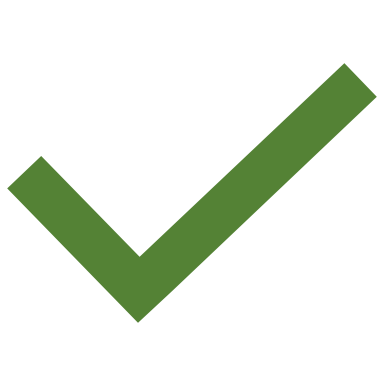 52
[Speaker Notes: Which means condition 1 is satisfied- the algorithm produces a sample from its input distribution.]
Correlated Sampling under promise
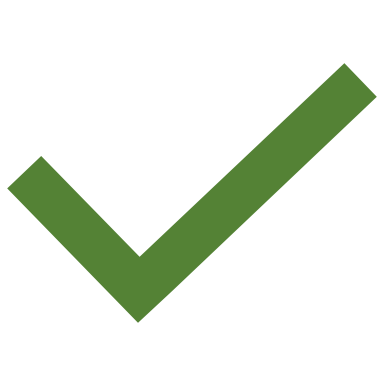 53
[Speaker Notes: Now, we reason about condition 2.]
Correlated Sampling under promise
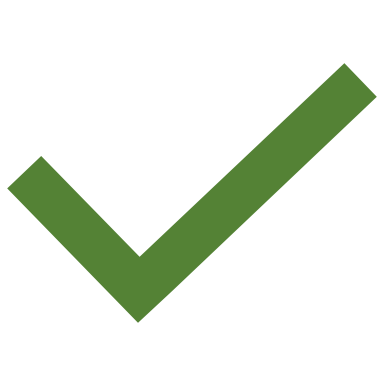 54
[Speaker Notes: Consider two distributions P and Q over the domain, uniform over subsets S and T.]
Correlated Sampling under promise
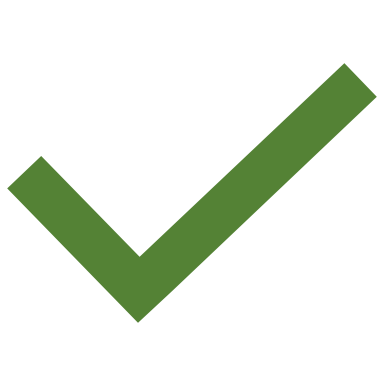 55
[Speaker Notes: Read out.]
Correlated Sampling under promise
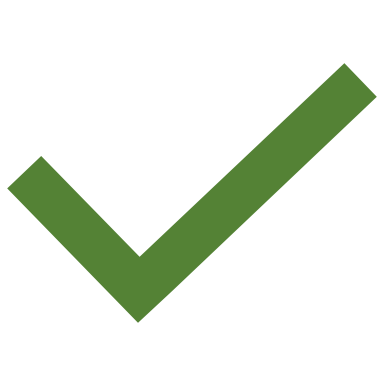 56
[Speaker Notes: Note that if I belongs to S intersection T, then the algorithm when run on subsets S and T will encounter i first (i.e. S1 and T1 will both be i), and so the output of the algorithm in both cases will be i. If i does not belong to S intersection T, it belongs to one or the other- let’s say S without loss of generality. Then, the algorithm when run on S will output i, but the algorithm when run on T will never output i because it doesn’t belong to T.]
Correlated Sampling under promise
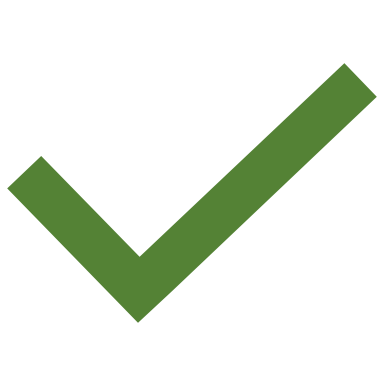 57
[Speaker Notes: Read out.]
Correlated Sampling under promise
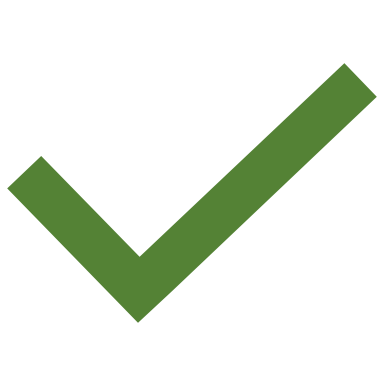 58
[Speaker Notes: Hence, the probability that i belongs to s intersection T is exactly,]
Correlated Sampling under promise
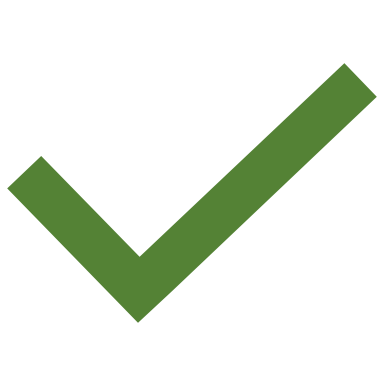 59
[Speaker Notes: Inverting, the probability that I does not belong to S intersection T is….]
Correlated Sampling under promise
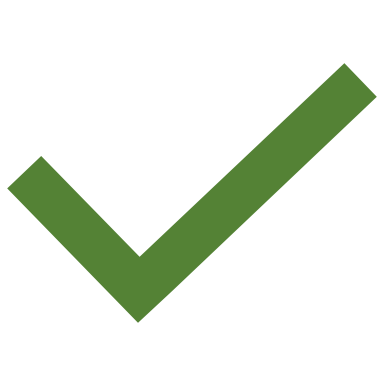 60
[Speaker Notes: Doing some algebra….this numerator is the number of items in S union T but not their intersection.]
Correlated Sampling under promise
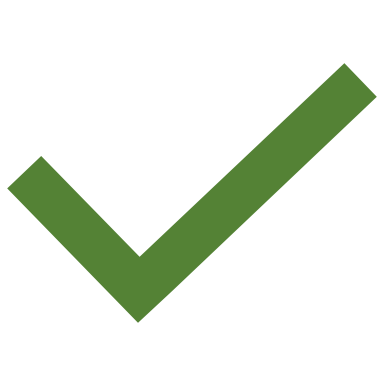 61
[Speaker Notes: That is exactly equal to the size of the symmetric difference between S and T]
Correlated Sampling under promise
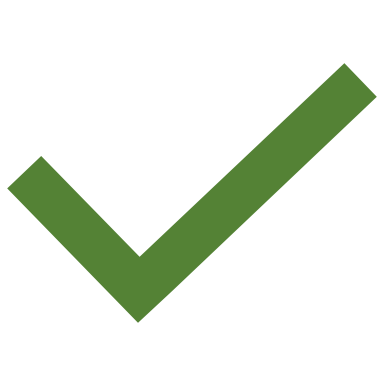 62
[Speaker Notes: It turns out that this quantity is less than or equal to twice th TV distance bw uniform distributions on S and T. Combning this with observation 2 gives the result.]
Correlated Sampling under promise
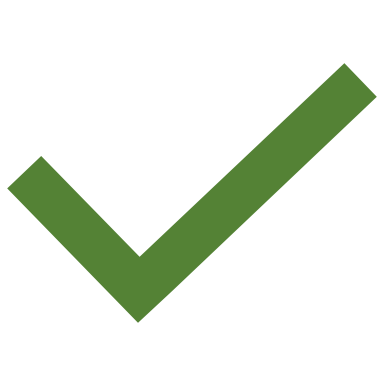 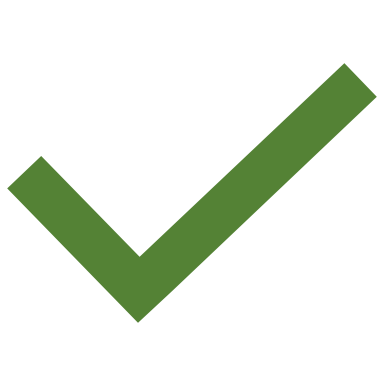 63
Correlated Sampling under promise
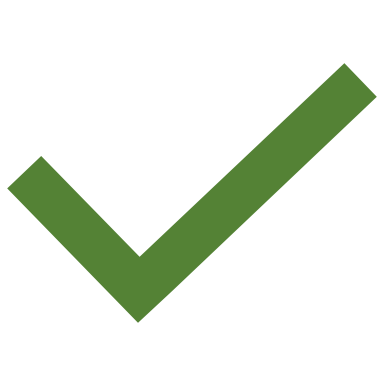 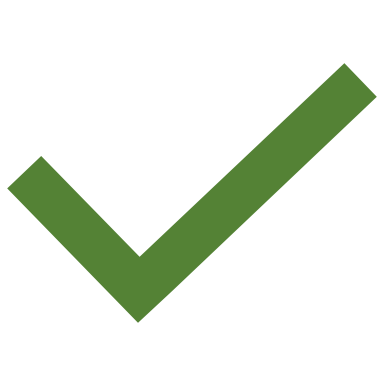 64
[Speaker Notes: So, we have argued that Unifcorr is a correlated sampling procedure under the promise.]
Correlated Sampling under promise
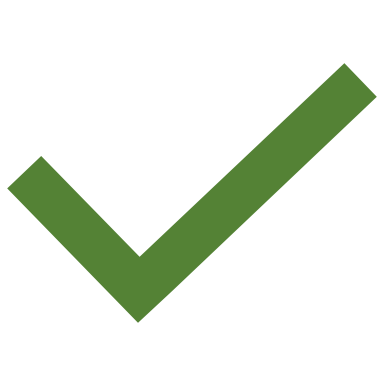 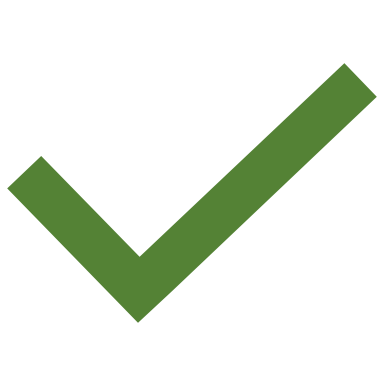 65
Correlated Sampling under promise
66
[Speaker Notes: Now, when I consider the general case without promise.]
Correlated Sampling
67
Correlated Sampling
Reduction to the uniform case!
68
[Speaker Notes: We’ll design an algorithm by reducing to the uniform case.]
Correlated Sampling
Reduction to the uniform case!
69
[Speaker Notes: Explain inputs.]
Correlated Sampling
Reduction to the uniform case!
70
[Speaker Notes: Read out and explain.]
Correlated Sampling
Reduction to the uniform case!
71
[Speaker Notes: Read out]
Correlated Sampling
Reduction to the uniform case!
72
[Speaker Notes: Read out.]
Correlated Sampling
Reduction to the uniform case!
73
[Speaker Notes: The key insight is that the uniform distribution over S restricted to its first coordinate is distributed exactly as the input distribution P. Now, using the guarantees of the uniform correlated sampling procedure (note, as stated, it only applied for finite domains, but the analysis is easy to generalize for this domain) give the result.]
Correlated Sampling
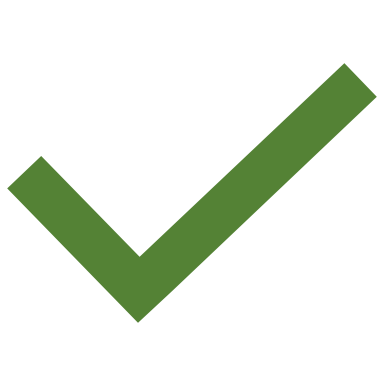 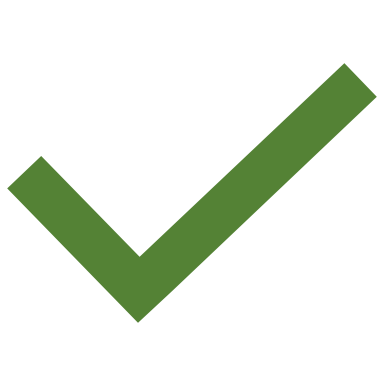 Reduction to the uniform case!
74
[Speaker Notes: And that’s it!]
Connections between stability notions
Efficient Transformation
[Our work]
-
75
[Speaker Notes: Explain. Now, the connections we draw show that you can convert from any notion of stability to another by following the arrows. It turns out that this can be used for a number of applications concerning these notions.]